PHY 711 Classical Mechanics and Mathematical Methods
10-10:50 AM  MWF  Olin 103

Plan for Lecture 25:
Rigid body rotational motion (Chap. 5)
Motion of a symmetric top
10/26/2012
PHY 711  Fall 2012 -- Lecture 25
1
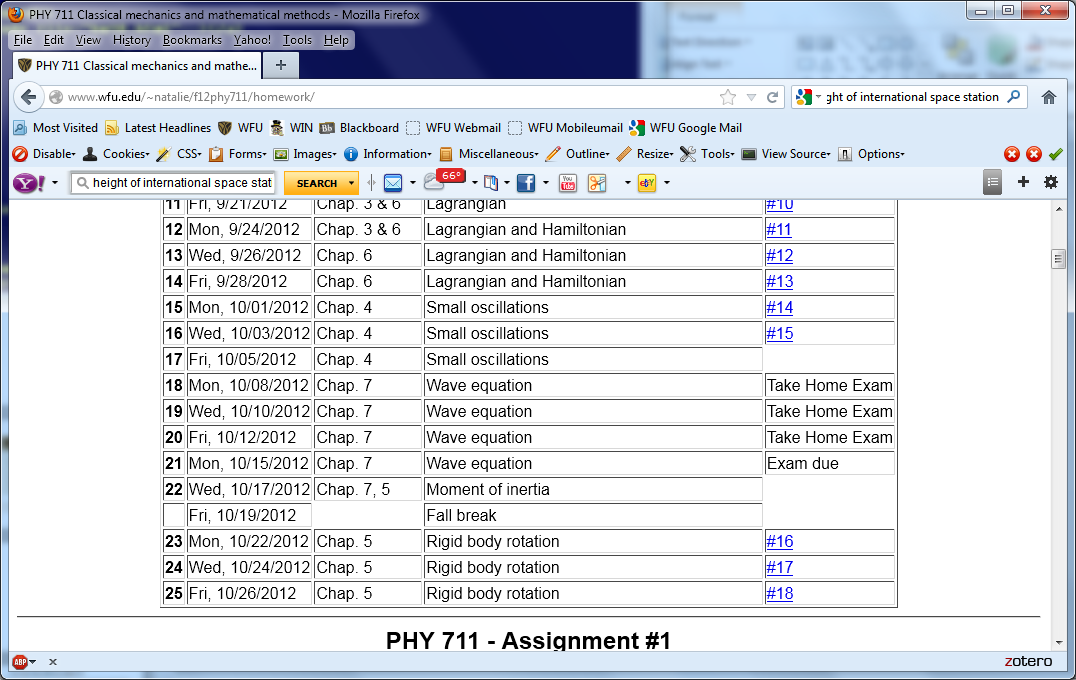 10/26/2012
PHY 711  Fall 2012 -- Lecture 25
2
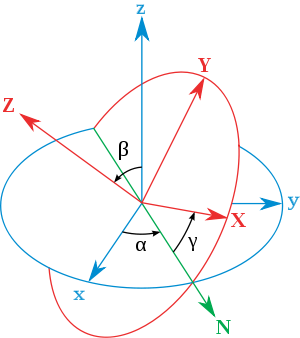 x
y
y
x
10/26/2012
PHY 711  Fall 2012 -- Lecture 25
3
Rotational kinetic energy
10/26/2012
PHY 711  Fall 2012 -- Lecture 25
4
Motion of a symmetric top under the influence of the torque of gravity:
g
b
mg
a
10/26/2012
PHY 711  Fall 2012 -- Lecture 25
5
10/26/2012
PHY 711  Fall 2012 -- Lecture 25
6
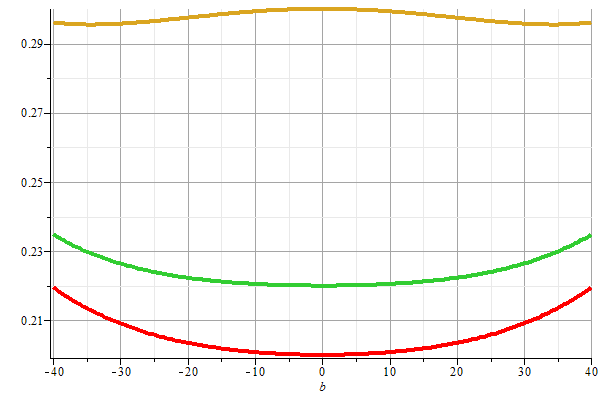 Stable/unstable solutions near
b=0
10/26/2012
PHY 711  Fall 2012 -- Lecture 25
7
10/26/2012
PHY 711  Fall 2012 -- Lecture 25
8
More general case:
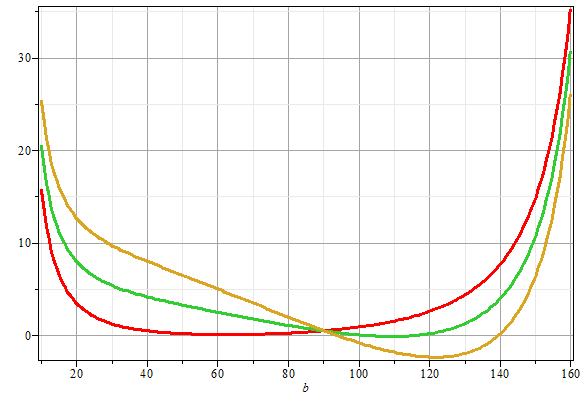 10/26/2012
PHY 711  Fall 2012 -- Lecture 25
9